CounterCulture vs. Mainstream America
TCI Ch. 49
Objective
Discuss: How did the Counter Culture and Mainstream America Clash in the 1960s.  What was the counter culture’s impact on America?

Debate on Tuesday (Hippies vs. Normies)

Quiz on Thursday as well
Agenda
Do Now
Lecture
Counter Culture vs. Mainstream Scavenger Hunt
#20time
Counter Culture
Definition:  A group in society who’s ideas are different from what is mainstream (Normal)
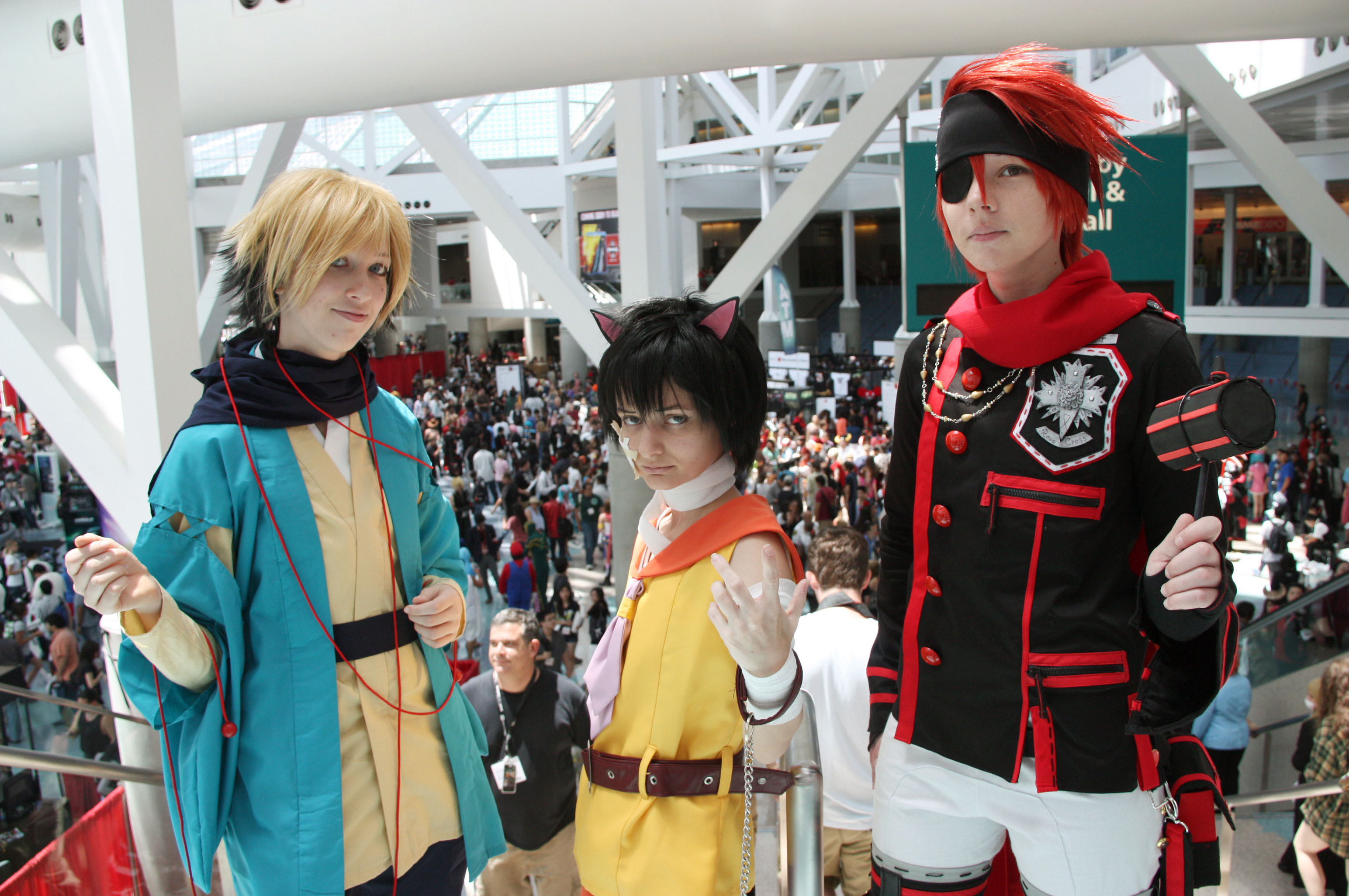 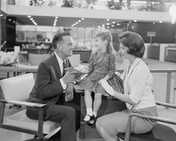 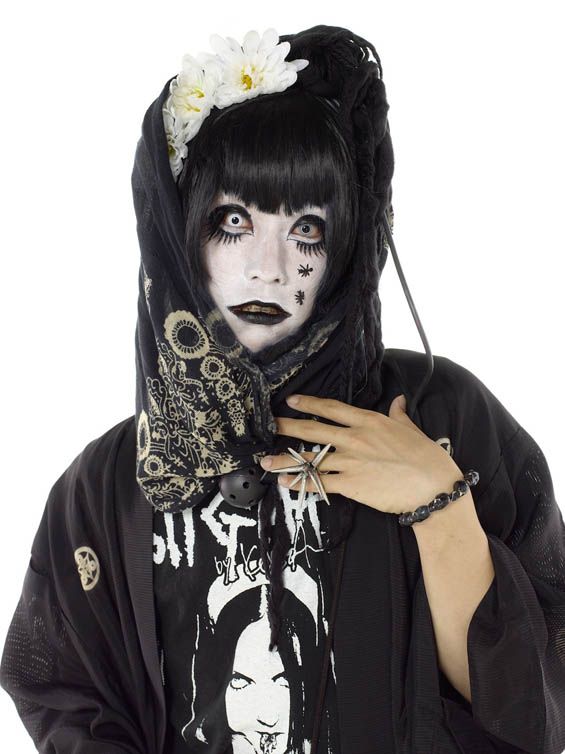 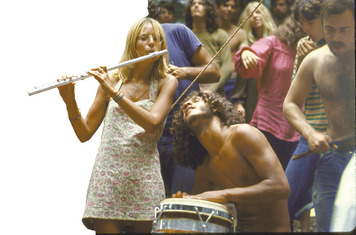 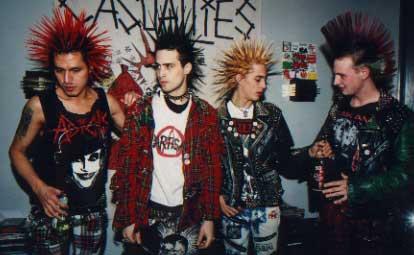 [Speaker Notes: Which picture doesn’t belong?]
Origins: the New Left
1.  They were inspired by the Civil Rights Movement.
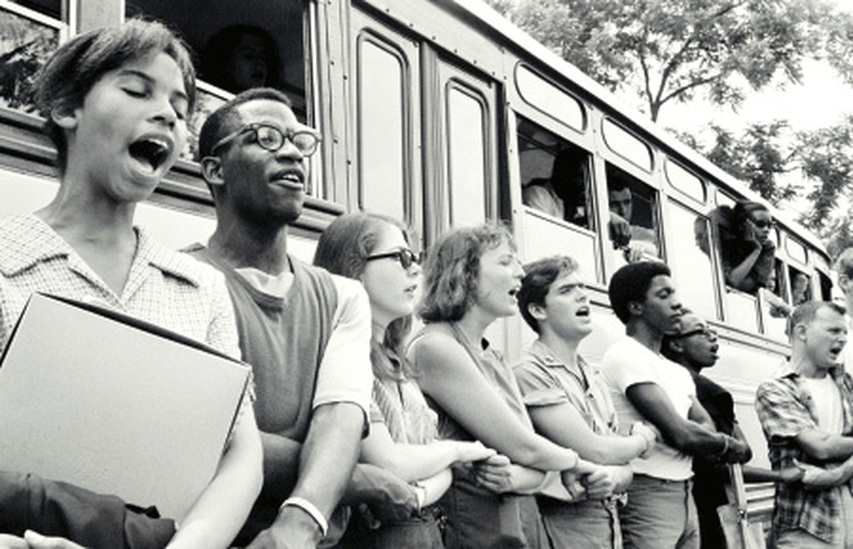 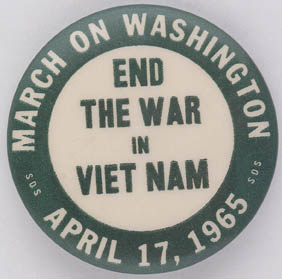 Origins: the New Left
2.  The students for a democratic society (SDS) dedicated itself to creating an equal and fair society for all.
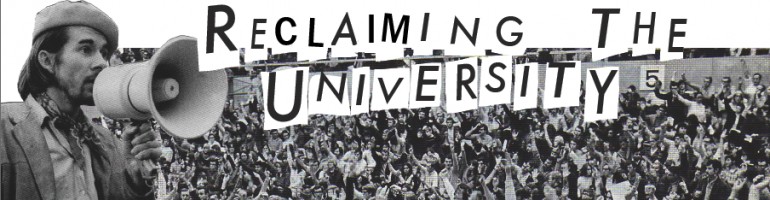 Origins: the New Left
3. The Free Speech Movement, started at UC Berkeley, focused on free expression.  This led to a lot of protests at colleges by students demanding free speech.
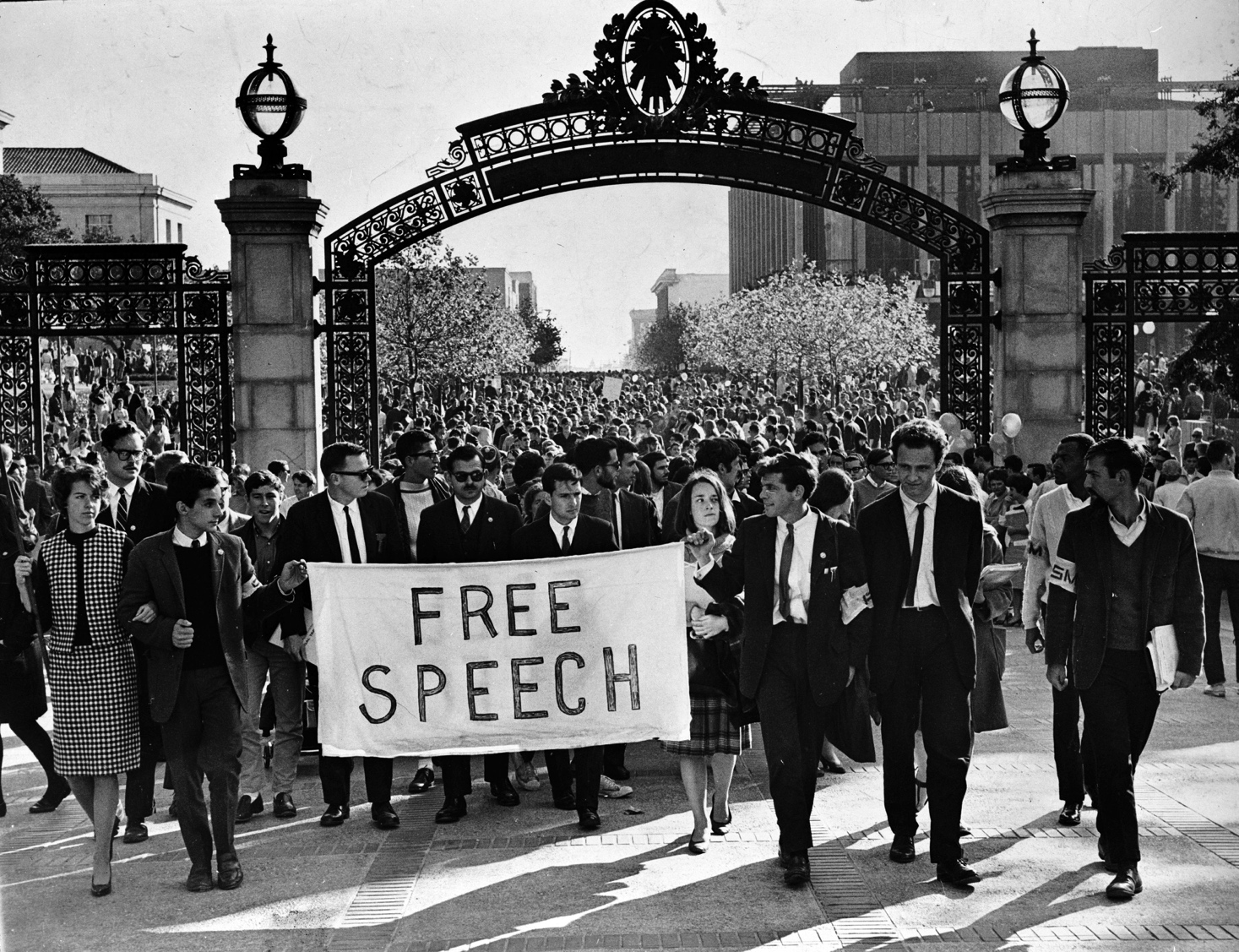 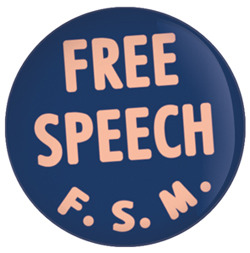 Characteristics of the Counterculture
Hippies rebelled against social expectations by dropping out of school and avoiding traditional jobs.
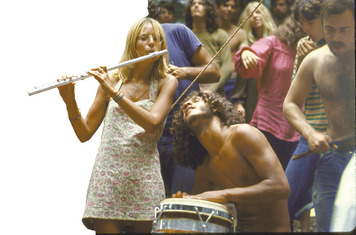 [Speaker Notes: What were the new left politics?]
Characteristics of the Counterculture
Many grew their hair long, dressed in colorful clothes and shunned doing things like shaving and wearing makeup.
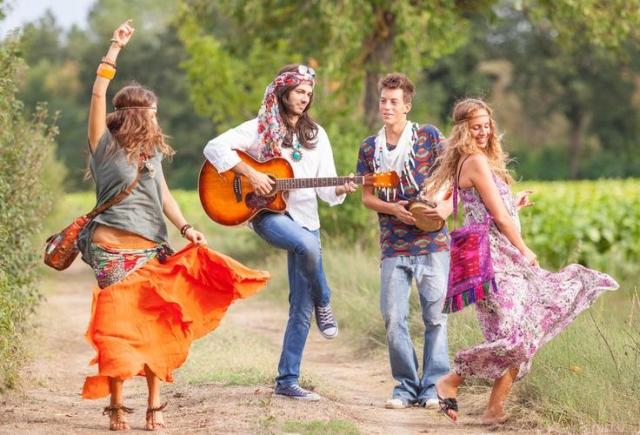 [Speaker Notes: What were the new left politics?]
Characteristics of the Counterculture
They distrusted the establishment & believed love was more important than money.
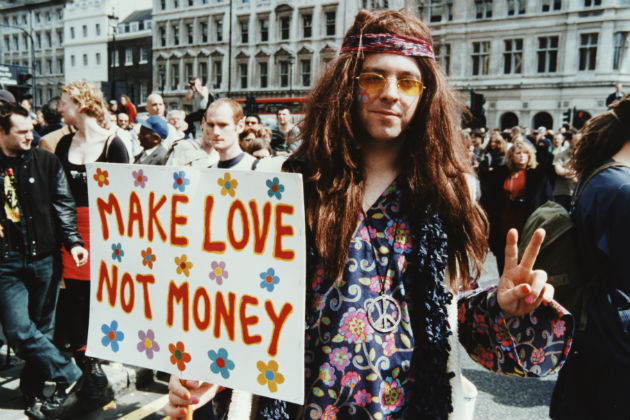 [Speaker Notes: What were the new left politics?]
Characteristics of the Counterculture
They tried to combine their lifestyle with the politics of the New Left politics of peace and ending the Vietnam War.
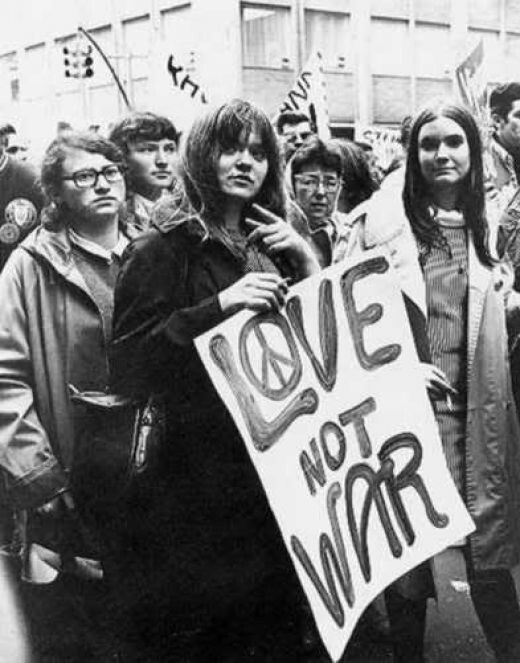 [Speaker Notes: What were the new left politics?]
Write one sentence below on why this symbol, a peace sign, represents the counterculture.
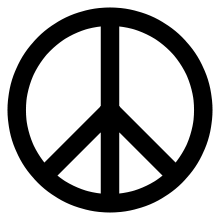 Characteristics of Mainstream America
Those who lived through the Great Depression and World War II saw hippies as spoiled and disrespectful.
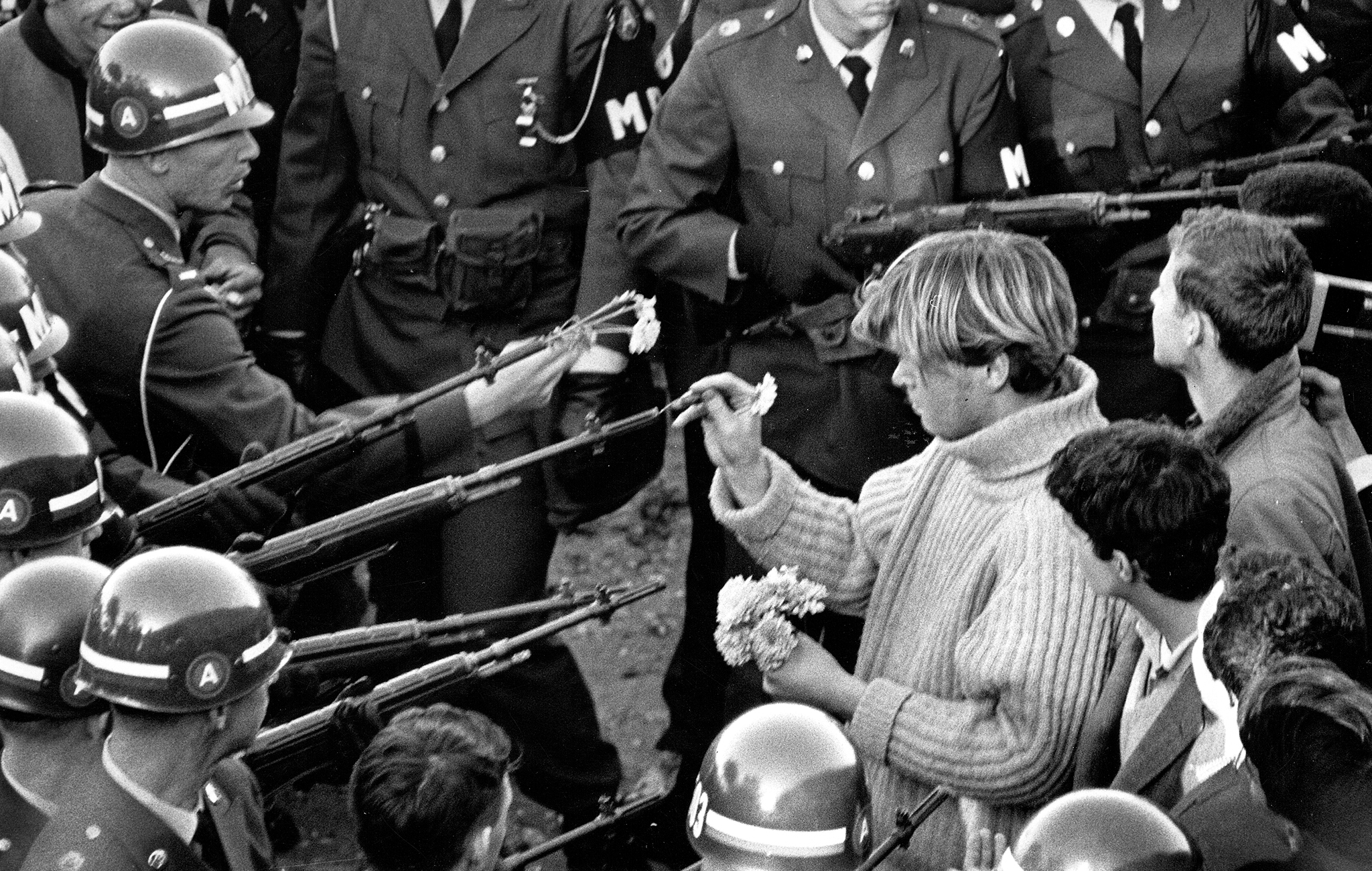 Characteristics of Mainstream America
They resented the counterculture’s focus on hedonism (seeking pleasure).
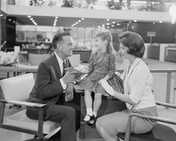 Characteristics of Mainstream America
They represented not only adults but also the majority of young people in America.
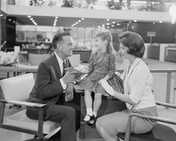 Characteristics of Mainstream America
Valued hard work, family, and respect for the country.
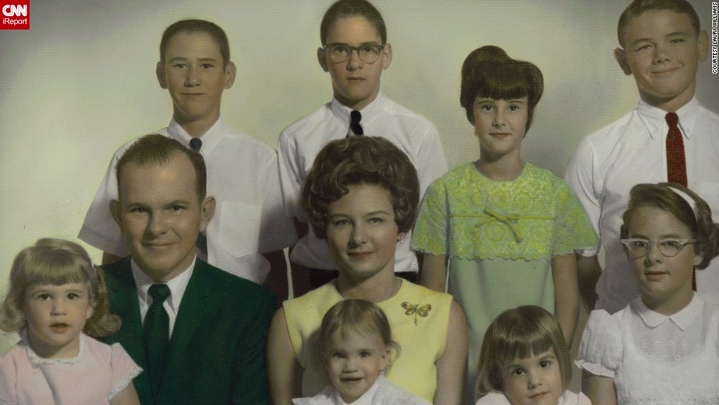 Write one sentence below on why this symbol, Apple Pie, represents the mainstream America.
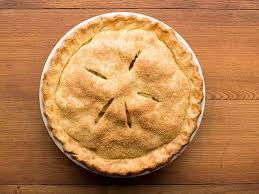 WALK AROUND!
Find somewhere new to sit and meet someone new!
Read TCI Ch. 49 Section 3 and Find 2 characteristics of the Counter Culture for each category.
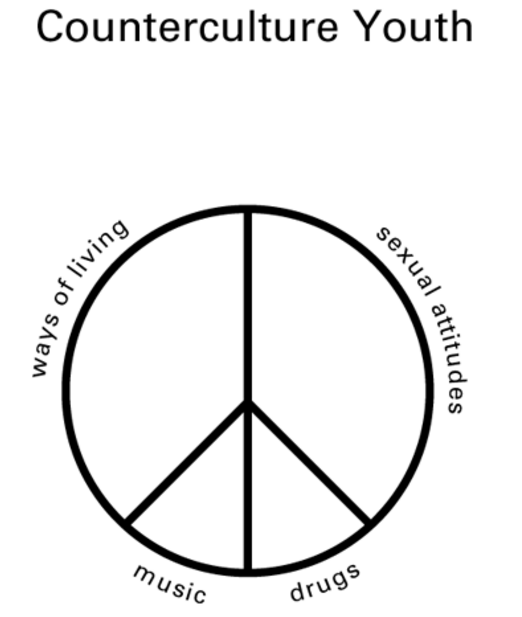 WALK AROUND!
Find somewhere new to sit and meet someone new!
Read TCI Ch. 49 Section 3 and Find 2 characteristics of the Mainstream America for each category.
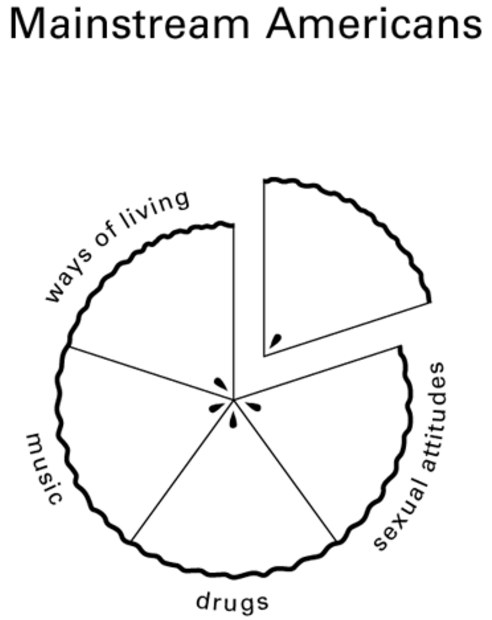